GSI Perfect D01 Experiment
Assimilate data from D01 of NR
Cycle from Aug 01 06Z to 09 00Z
24 hr forecast
TC stats on 05/08/04 at 12ZU,V only
U,V only
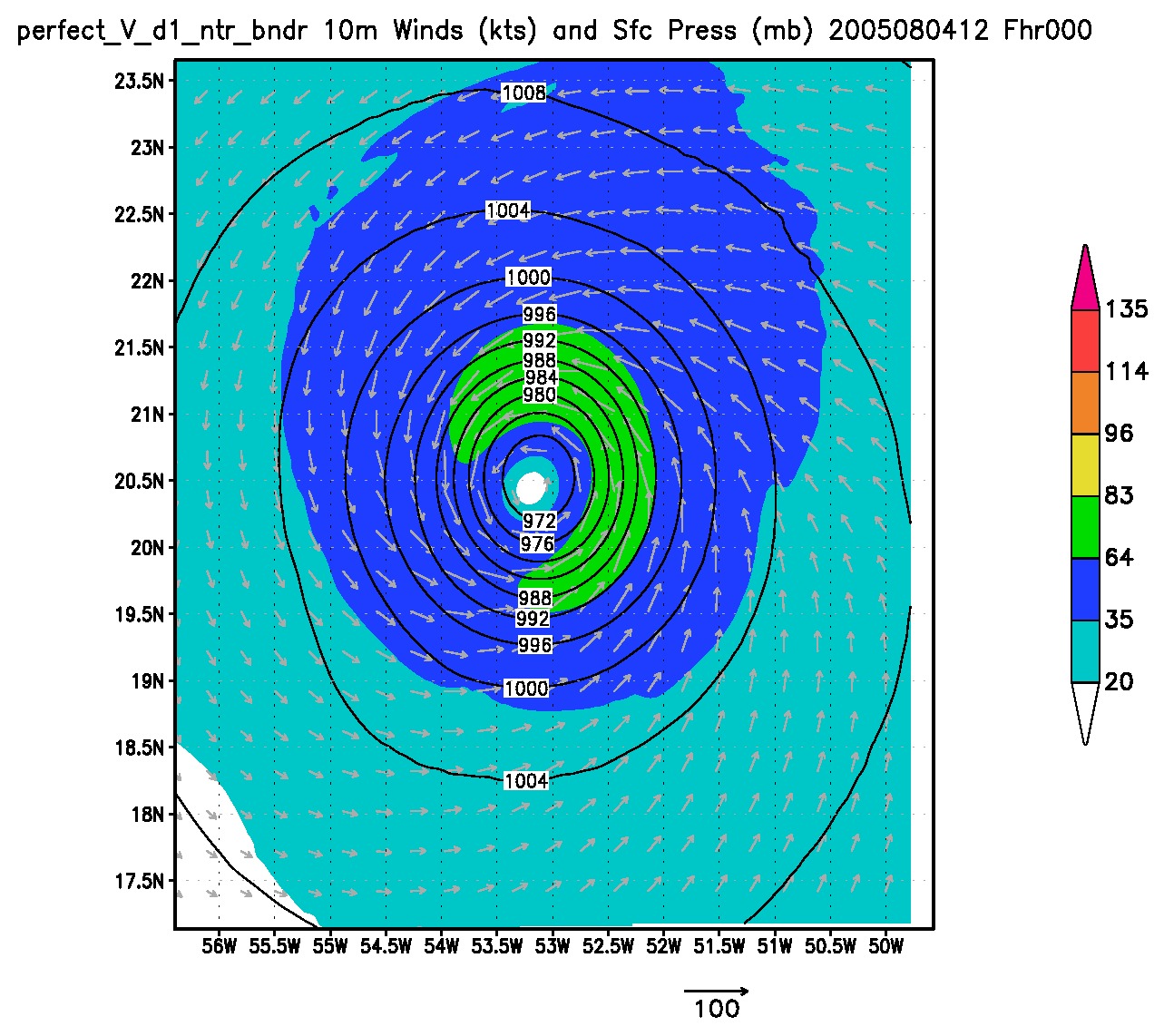 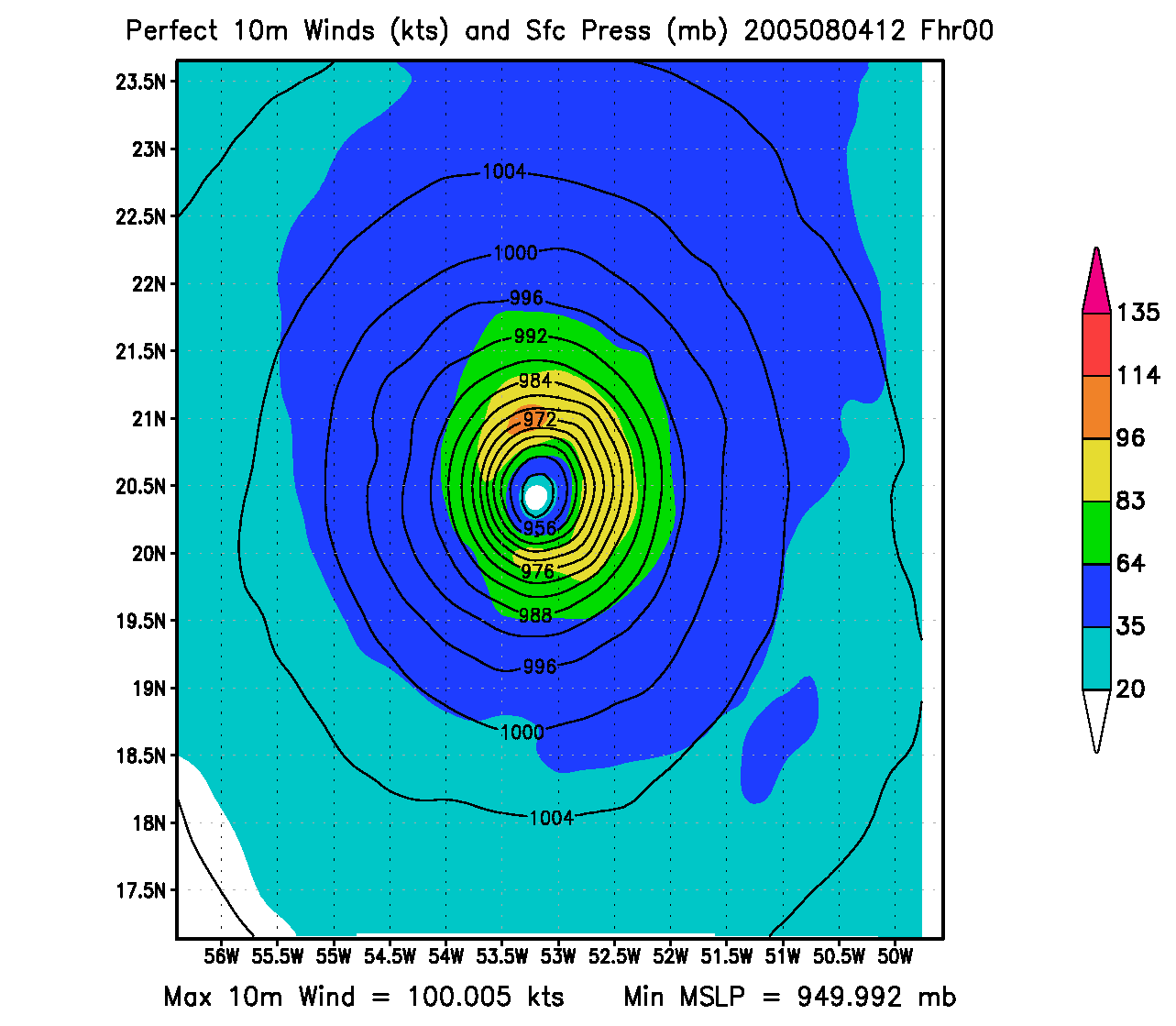 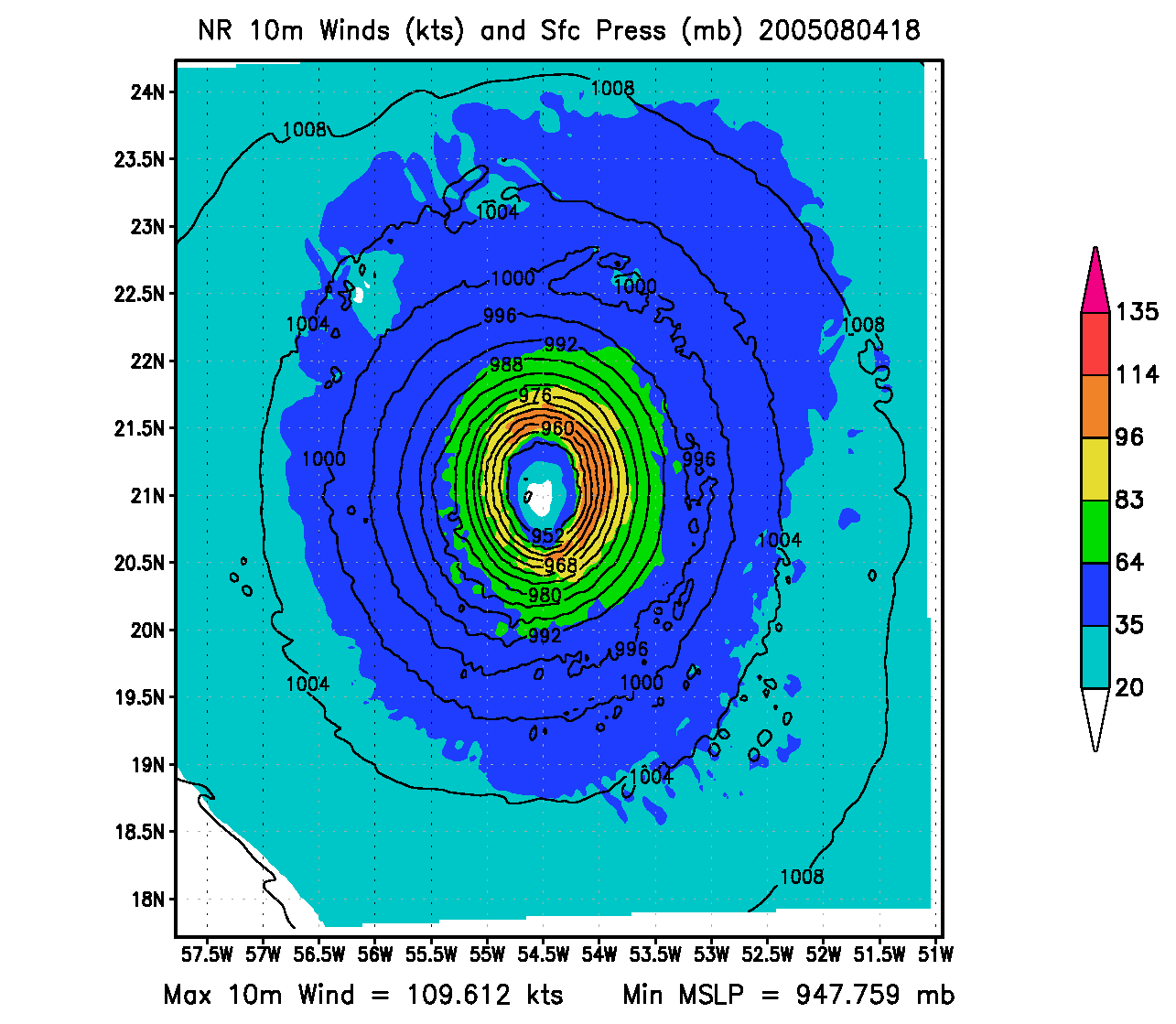 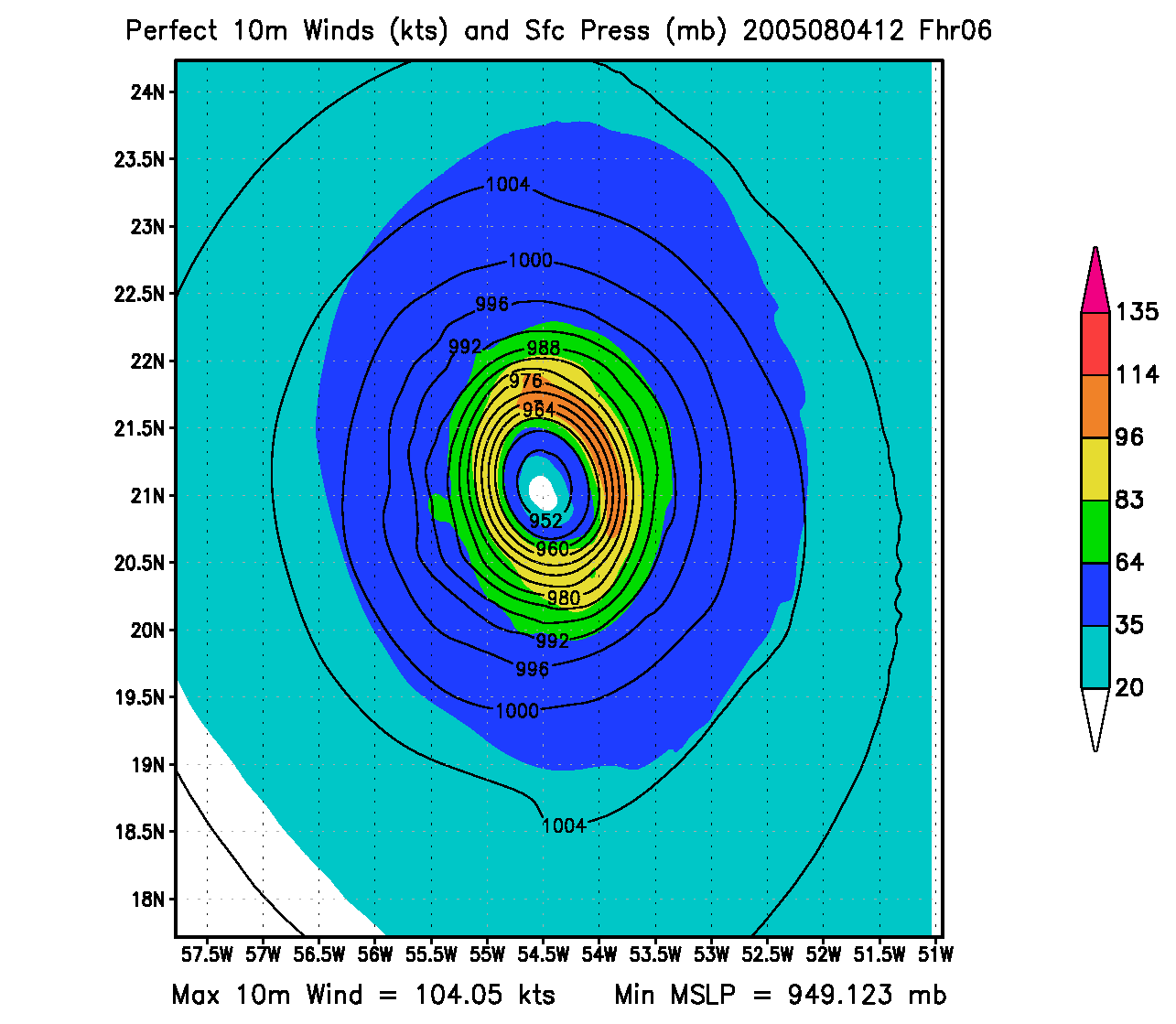 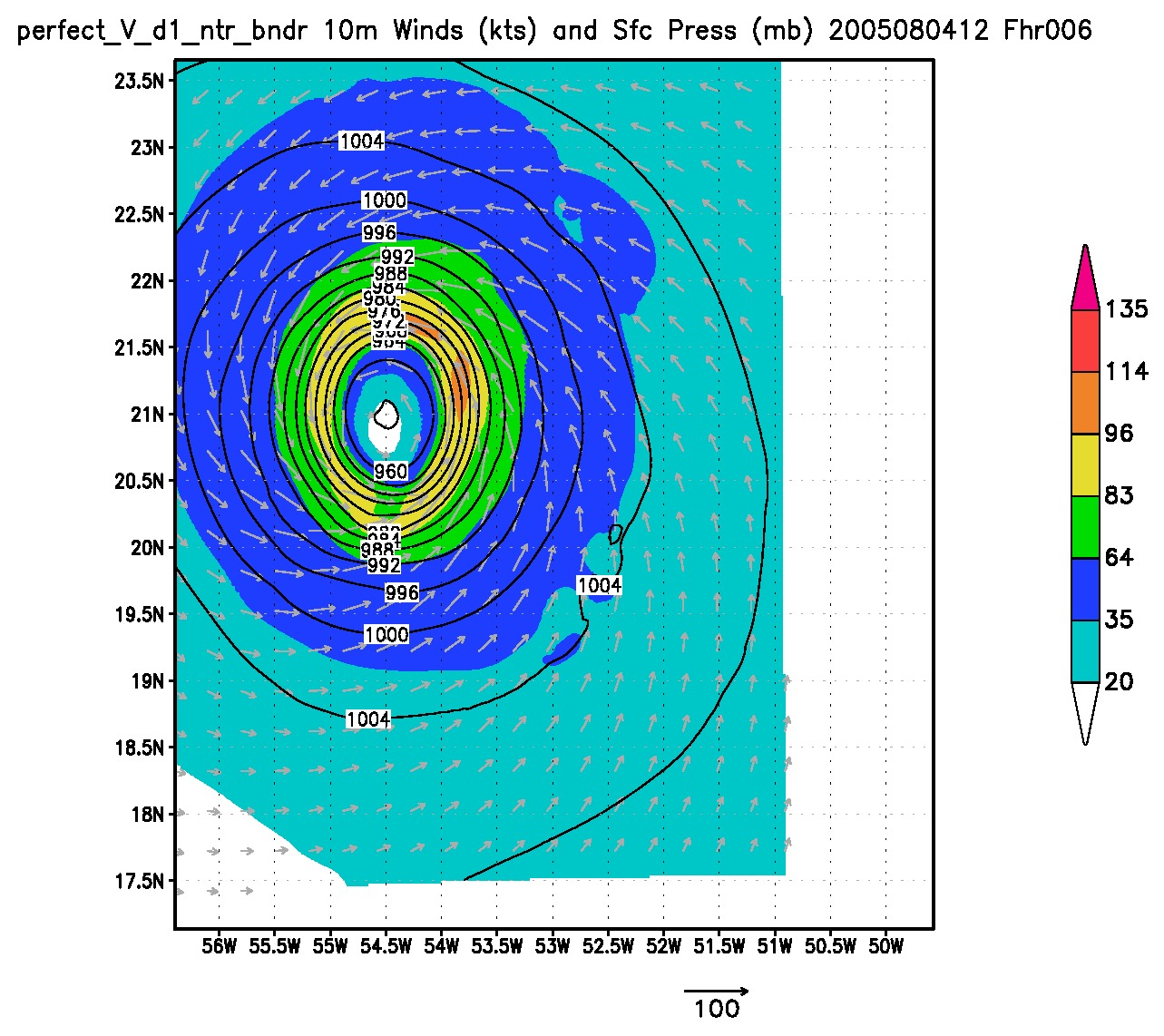 TC stats on 05/08/04 at 12ZT only
T only
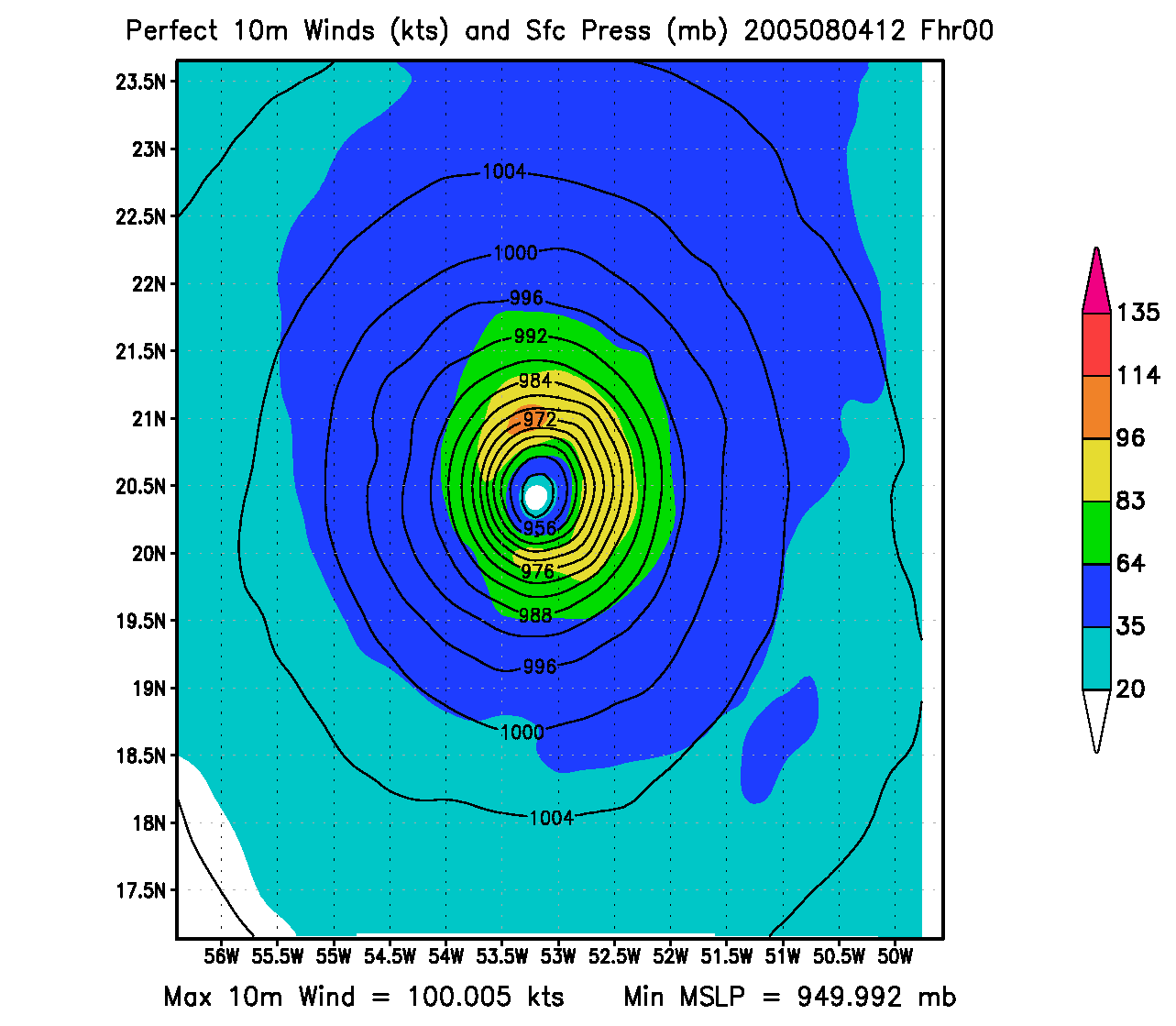 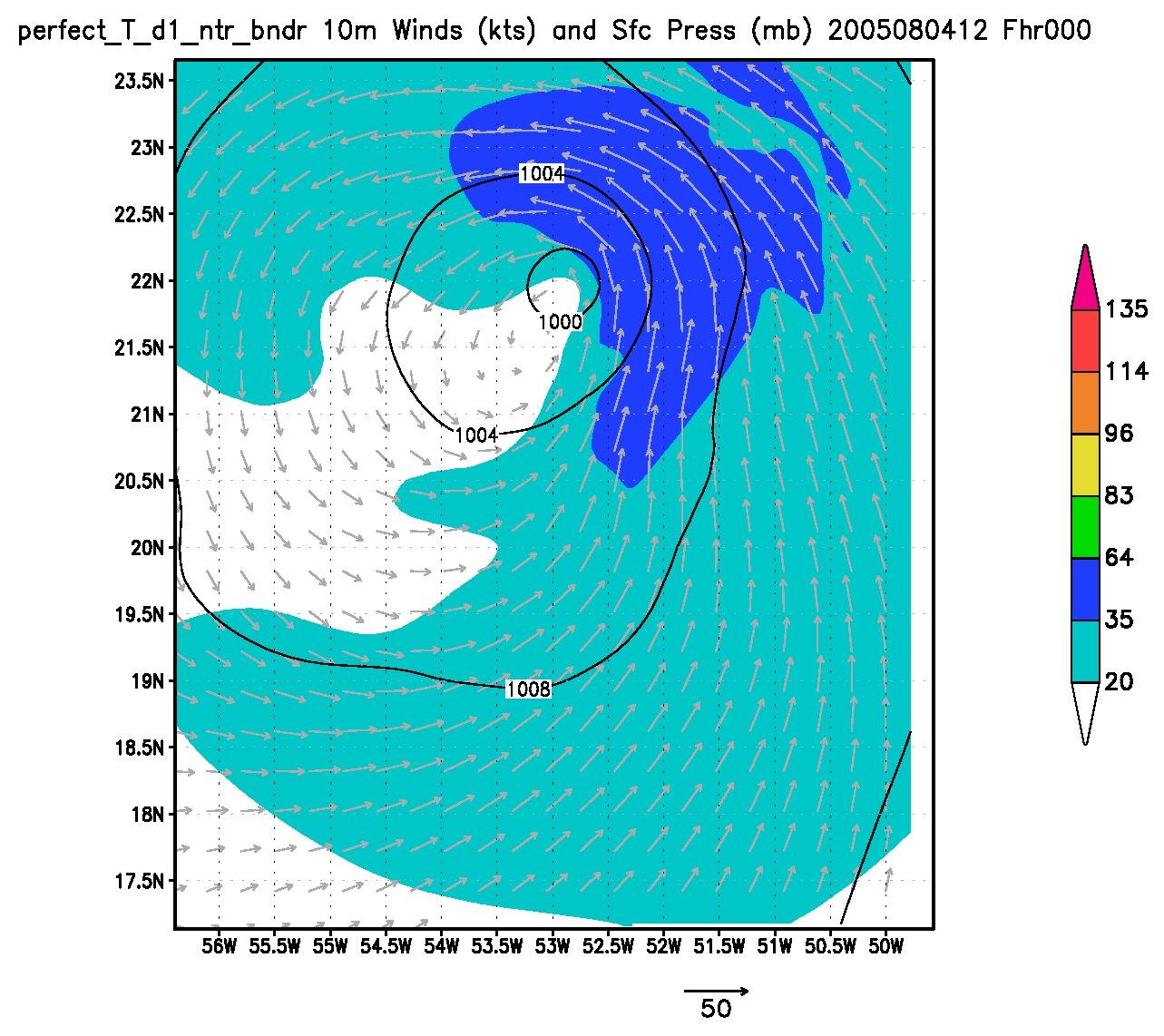 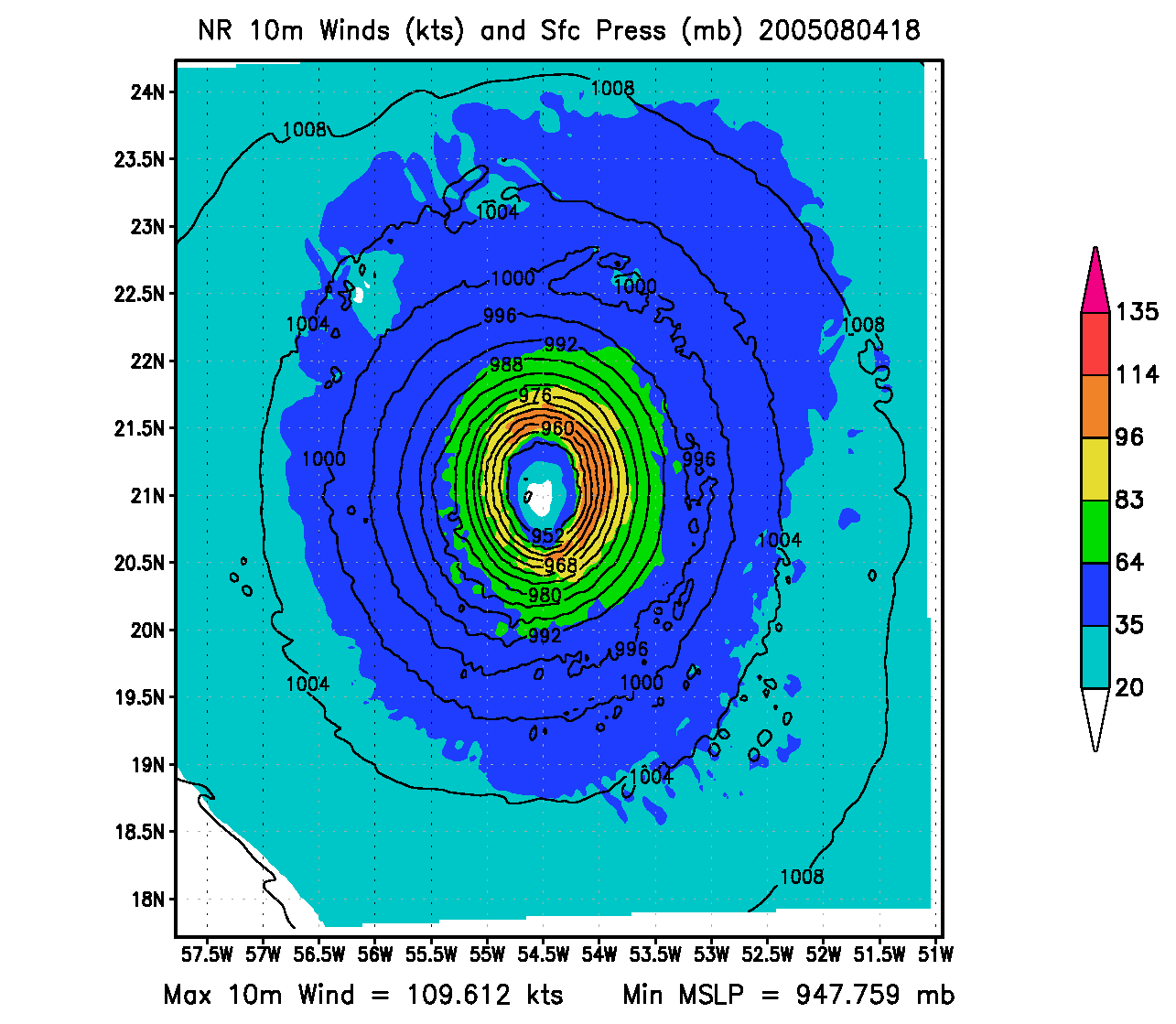 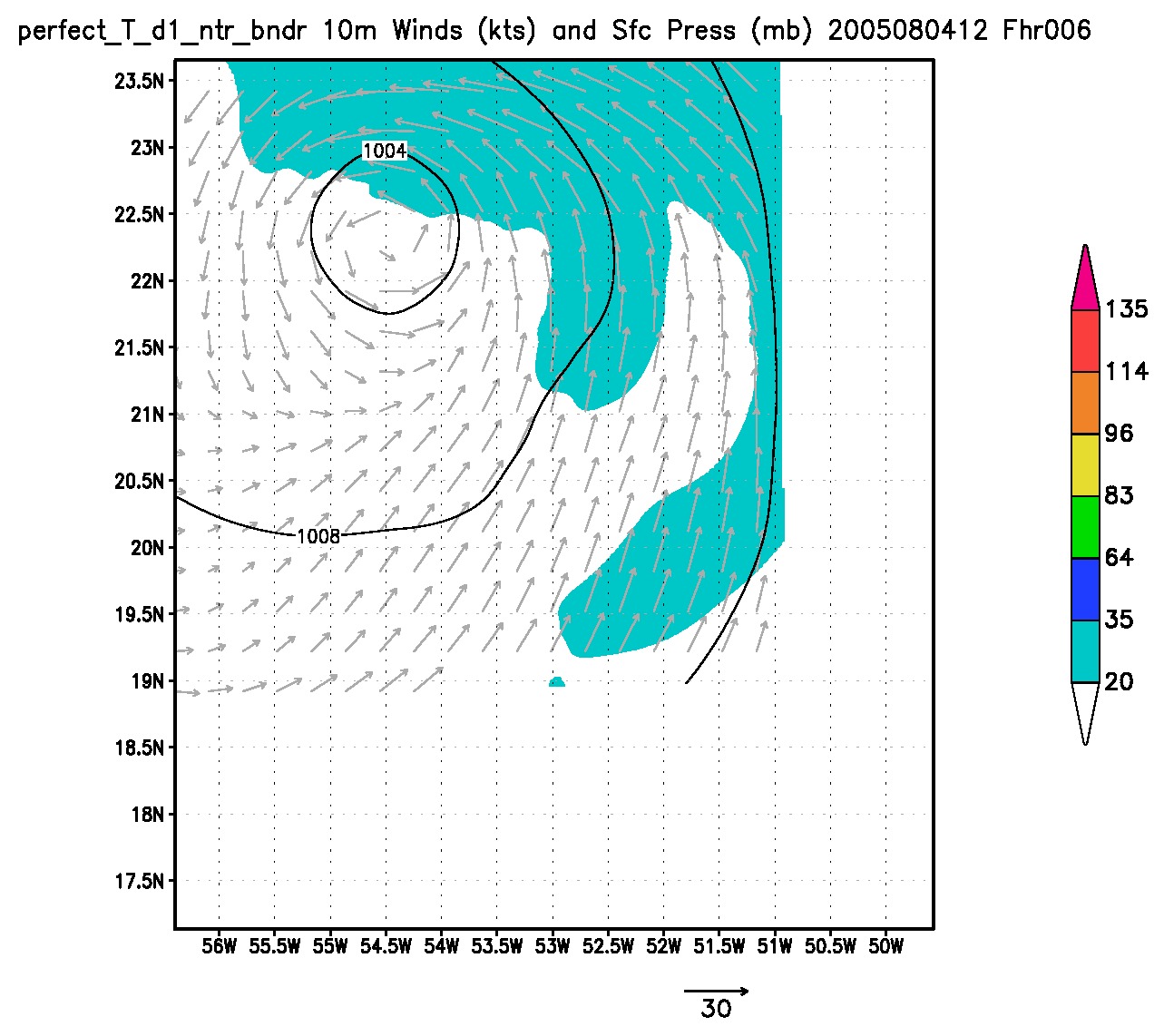 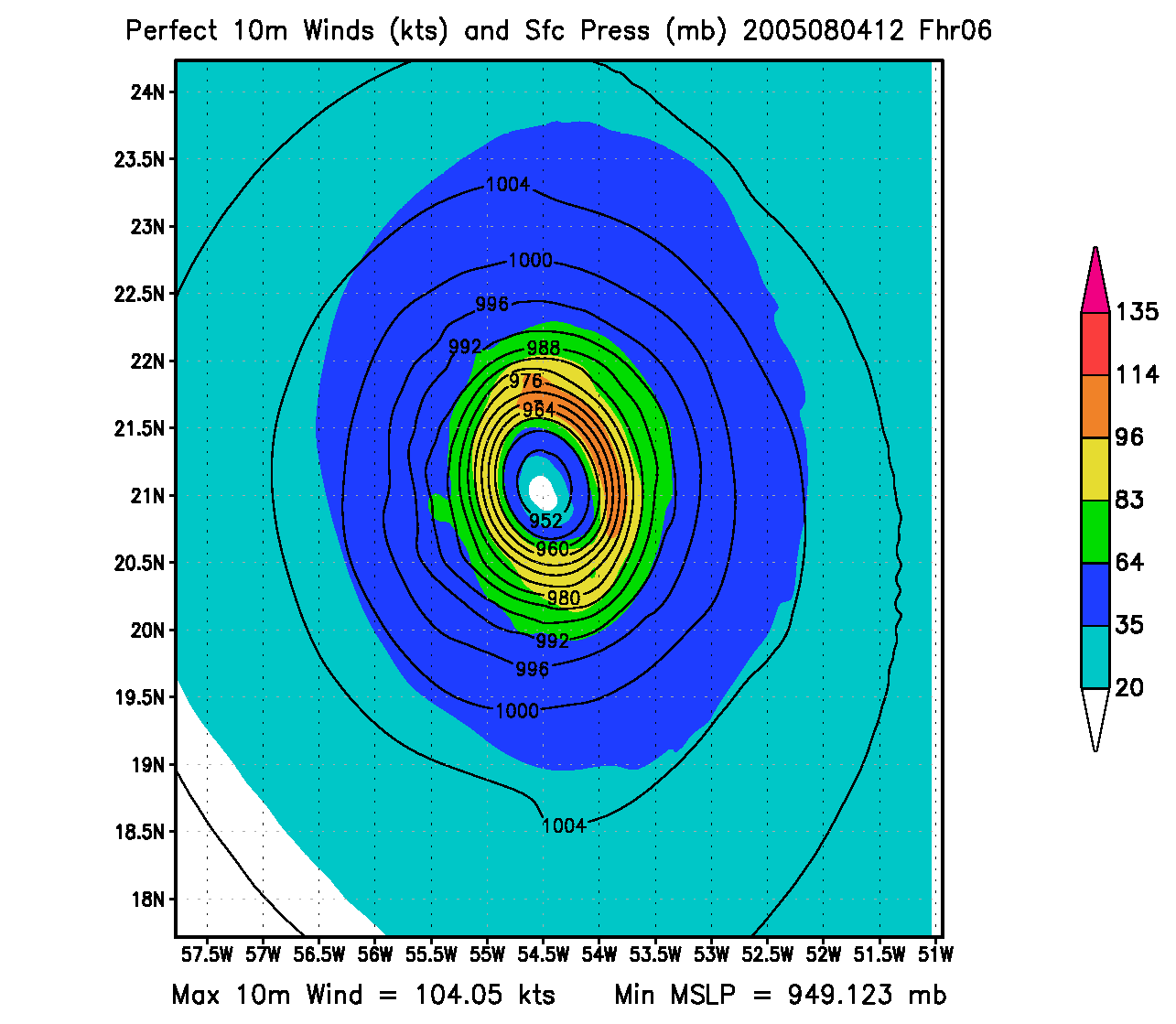 TC stats on 05/08/04 at 12ZQ only
Q only
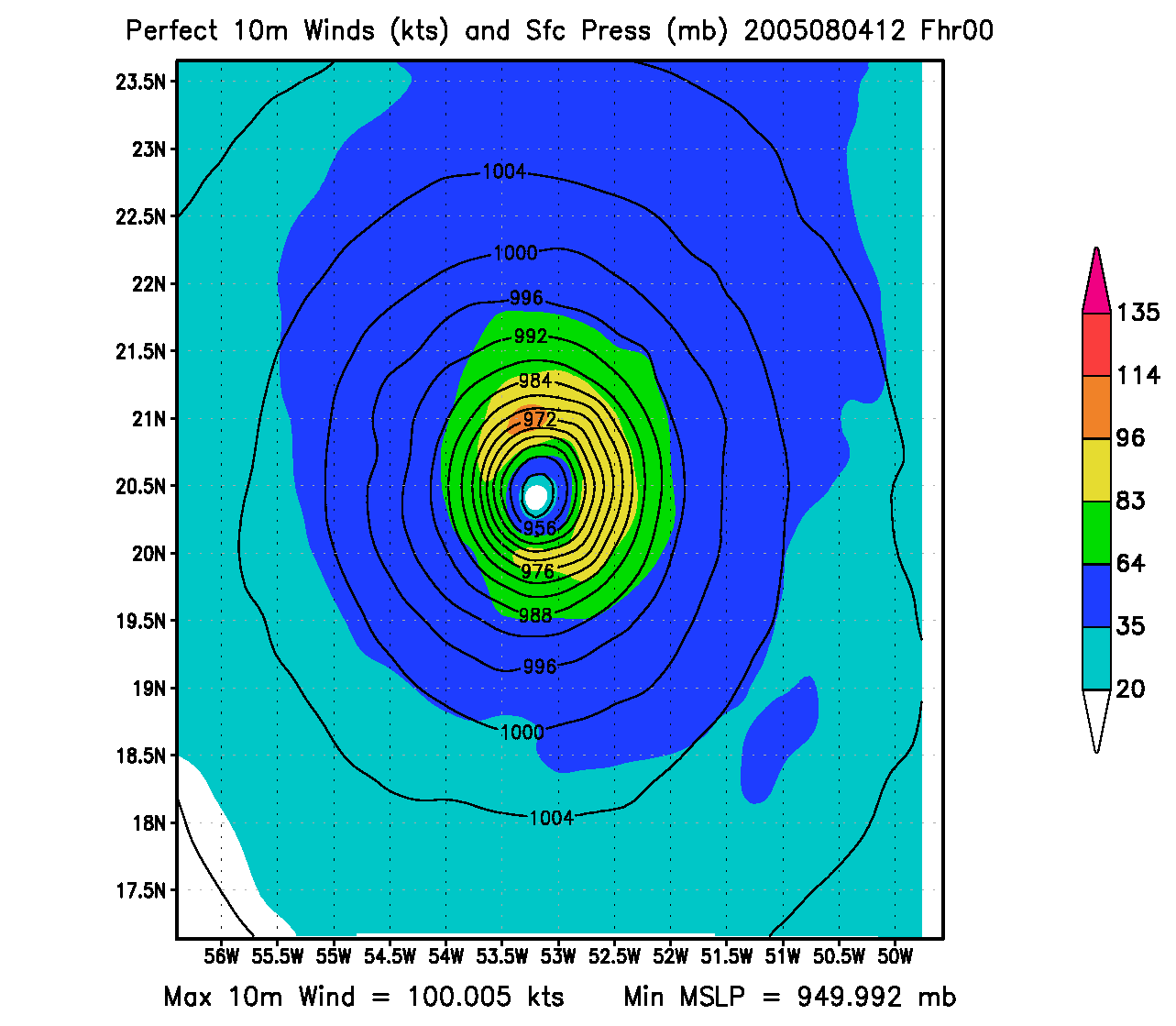 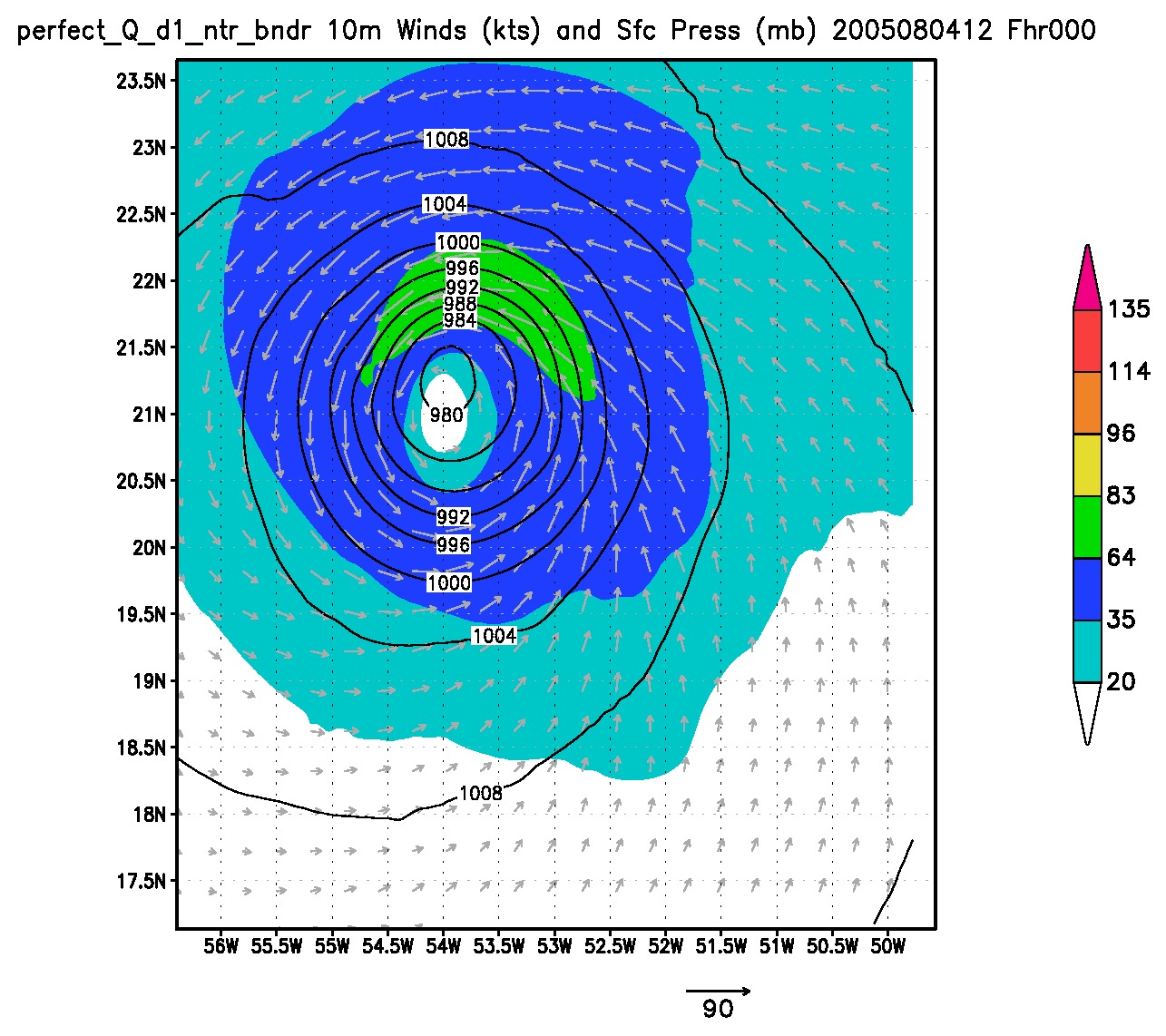 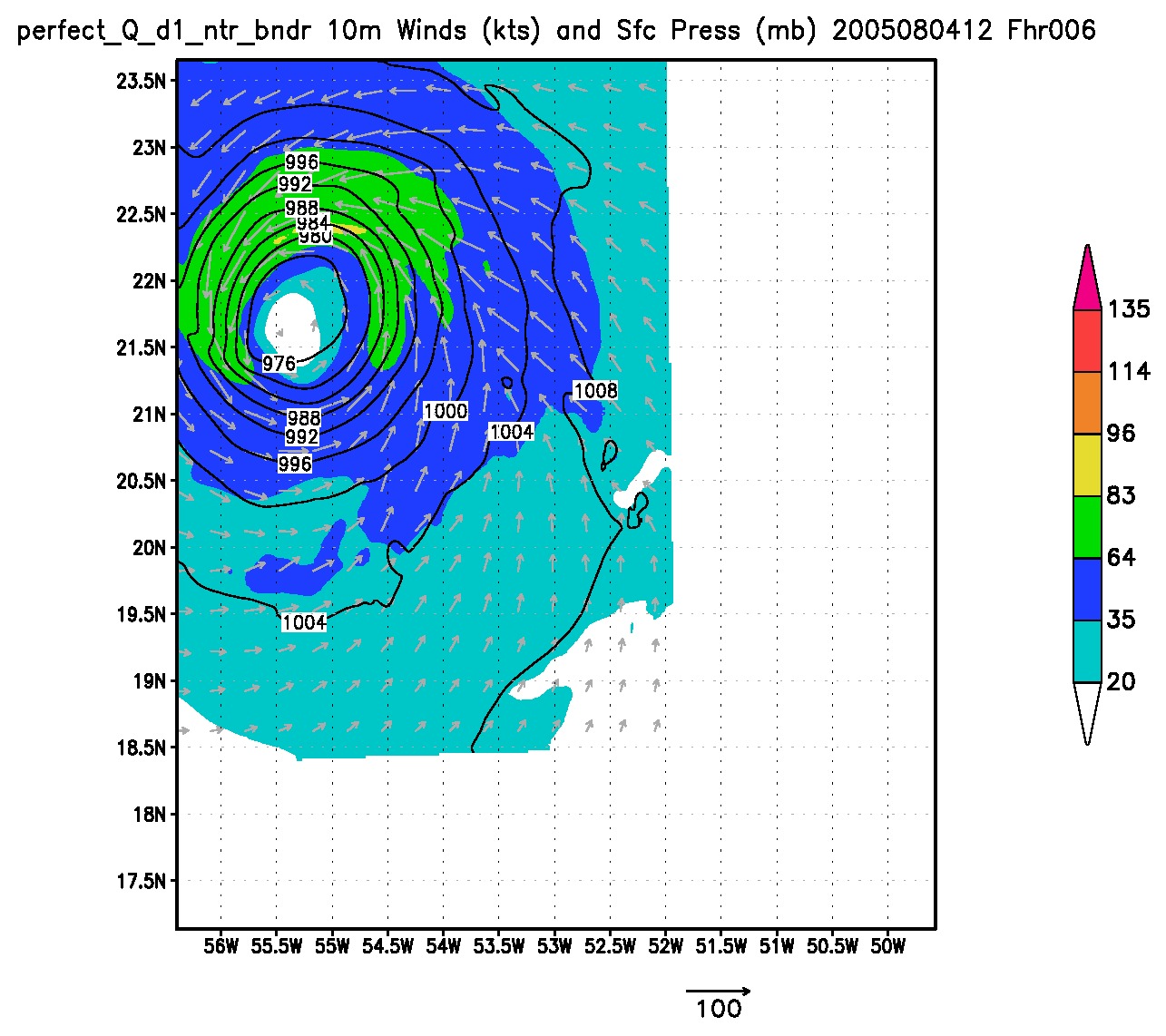 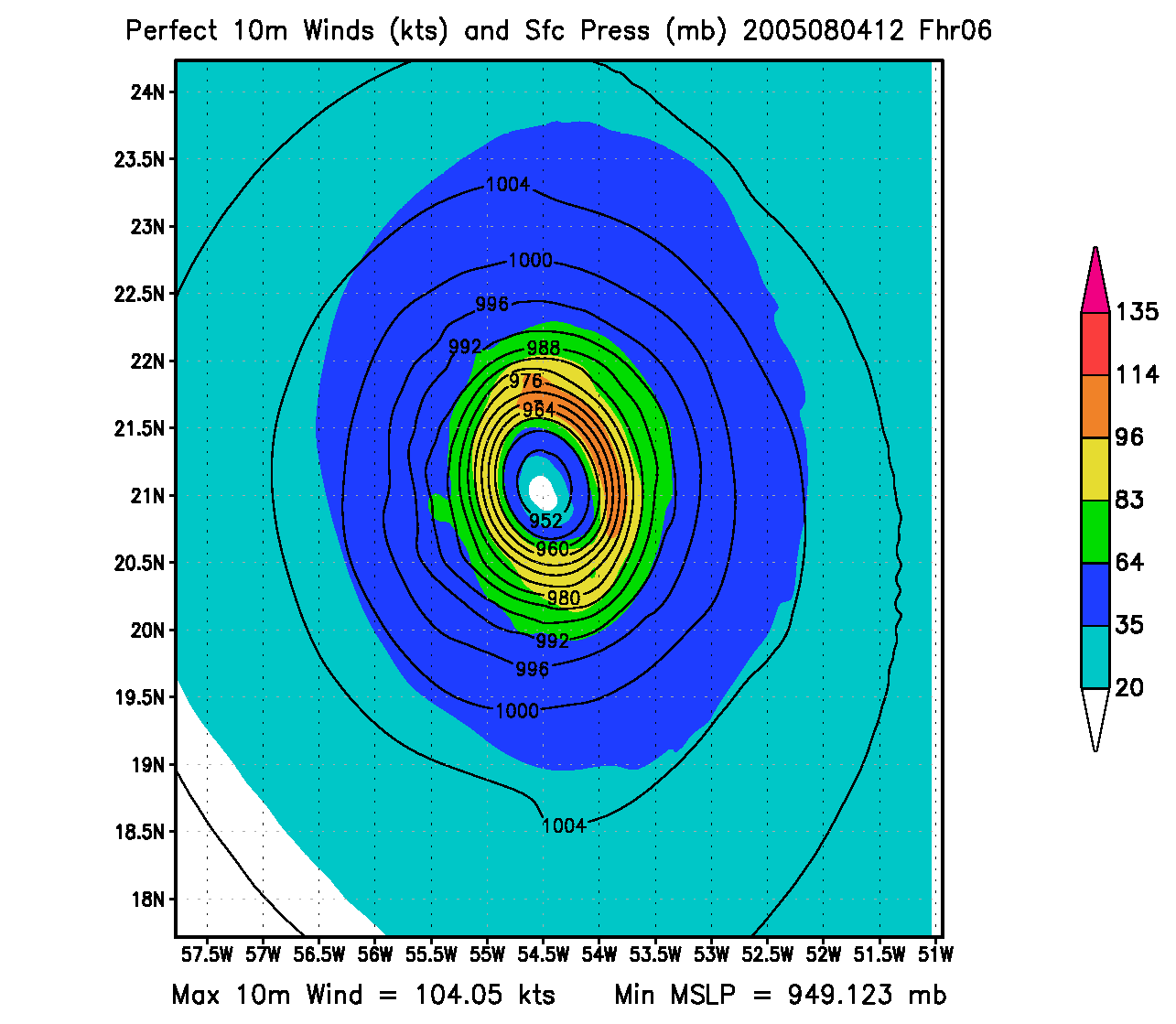 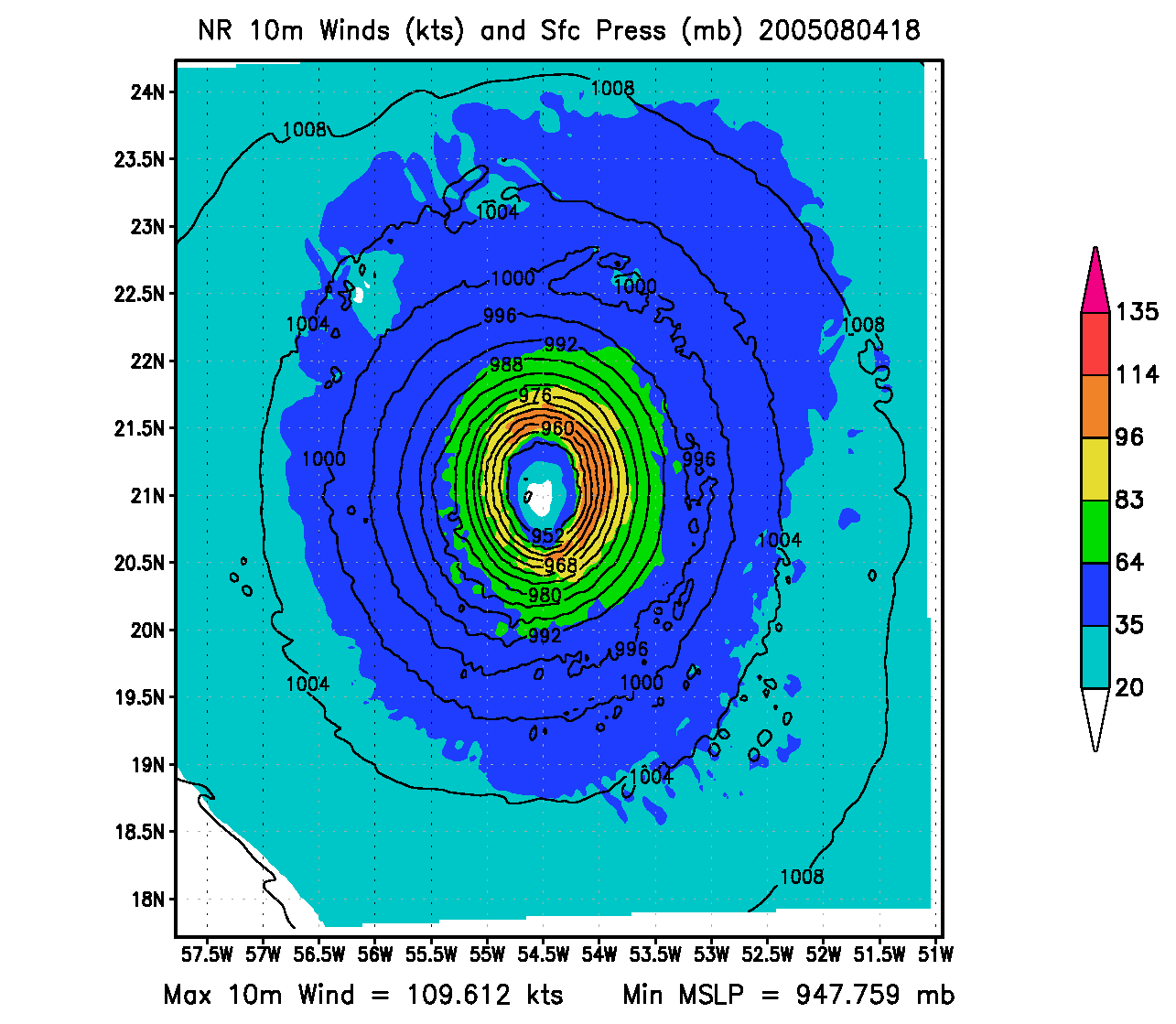 TC stats on 05/08/04 at 12ZU,V,T, and Q
U,V,T, and Q
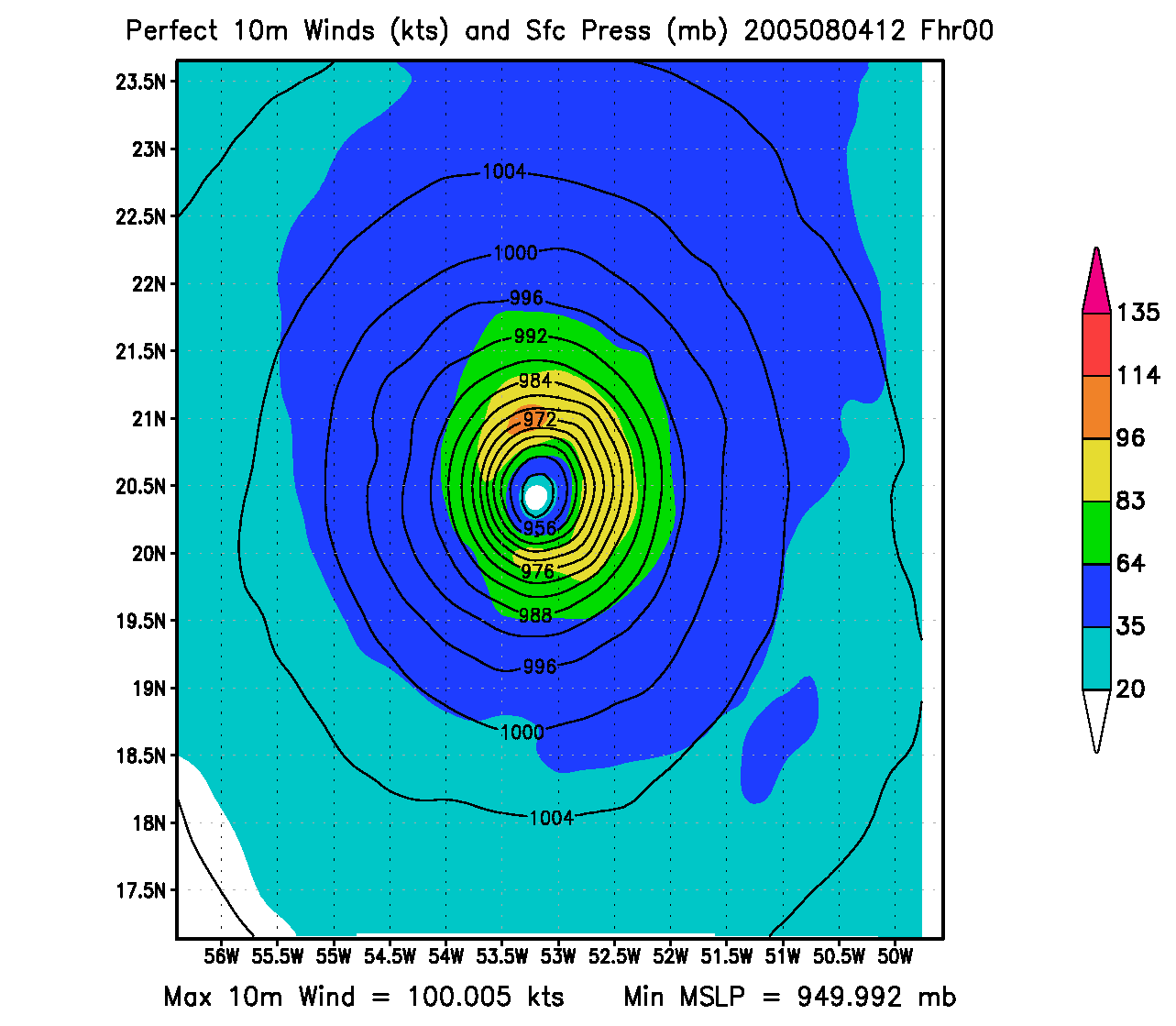 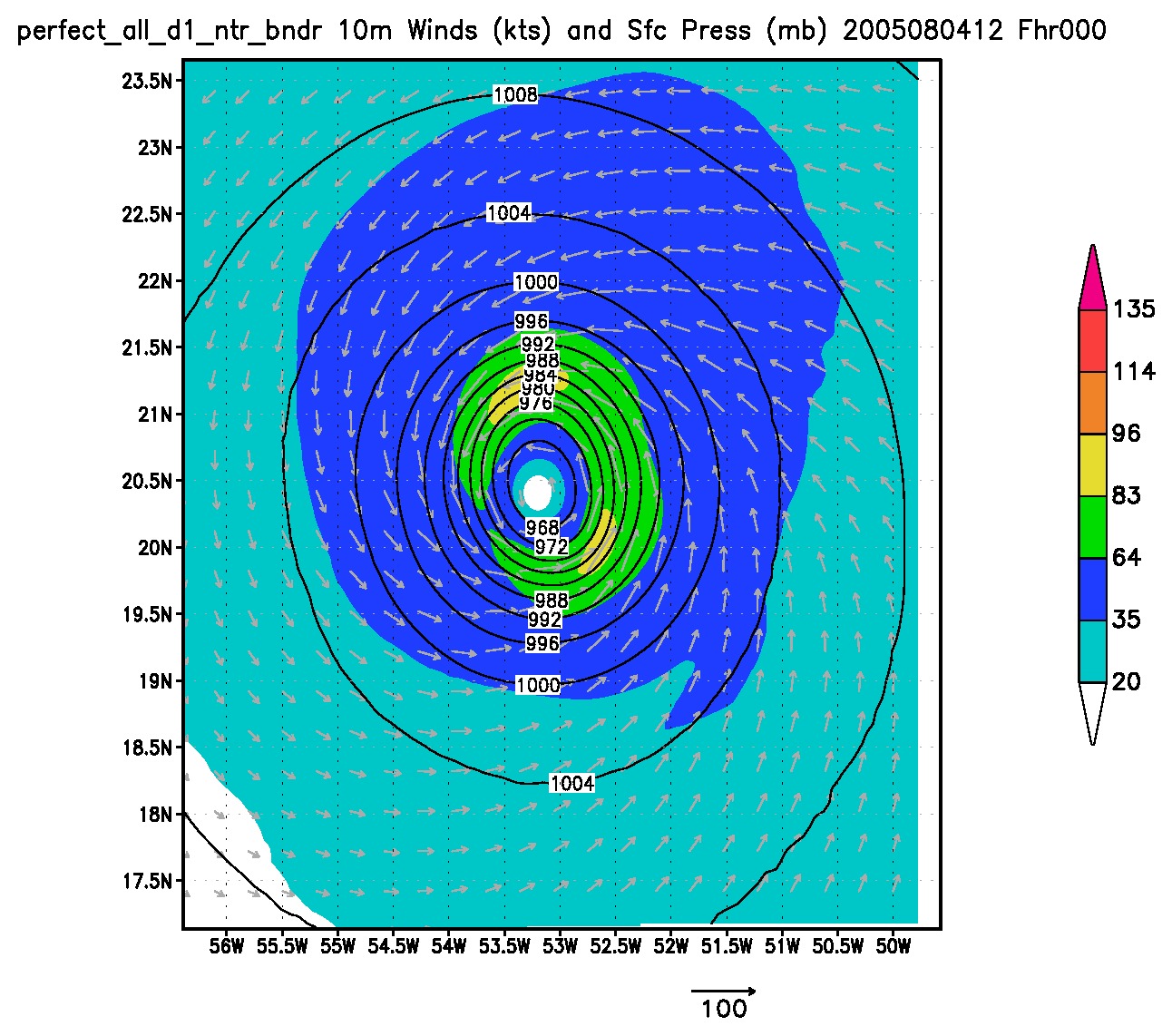 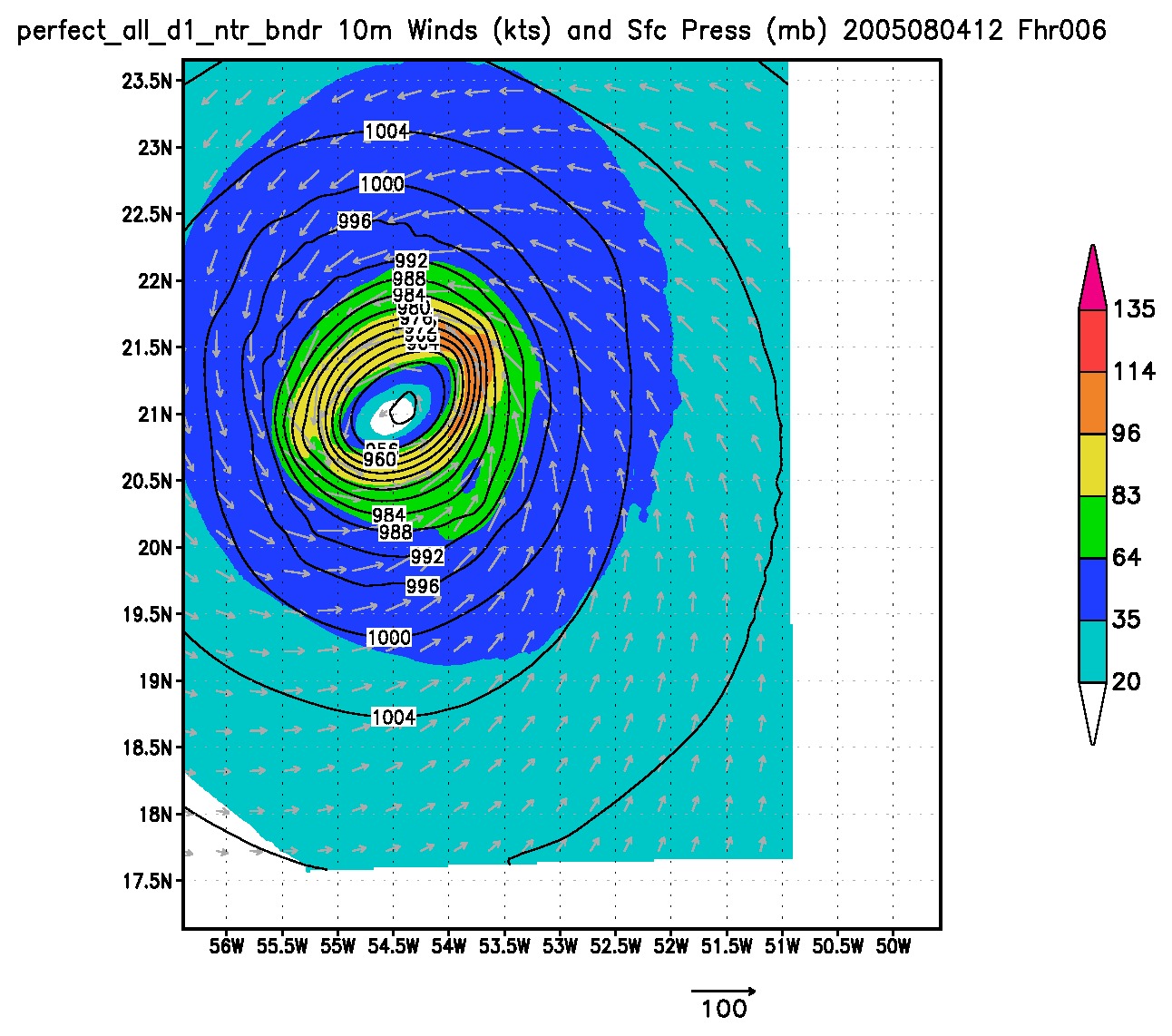 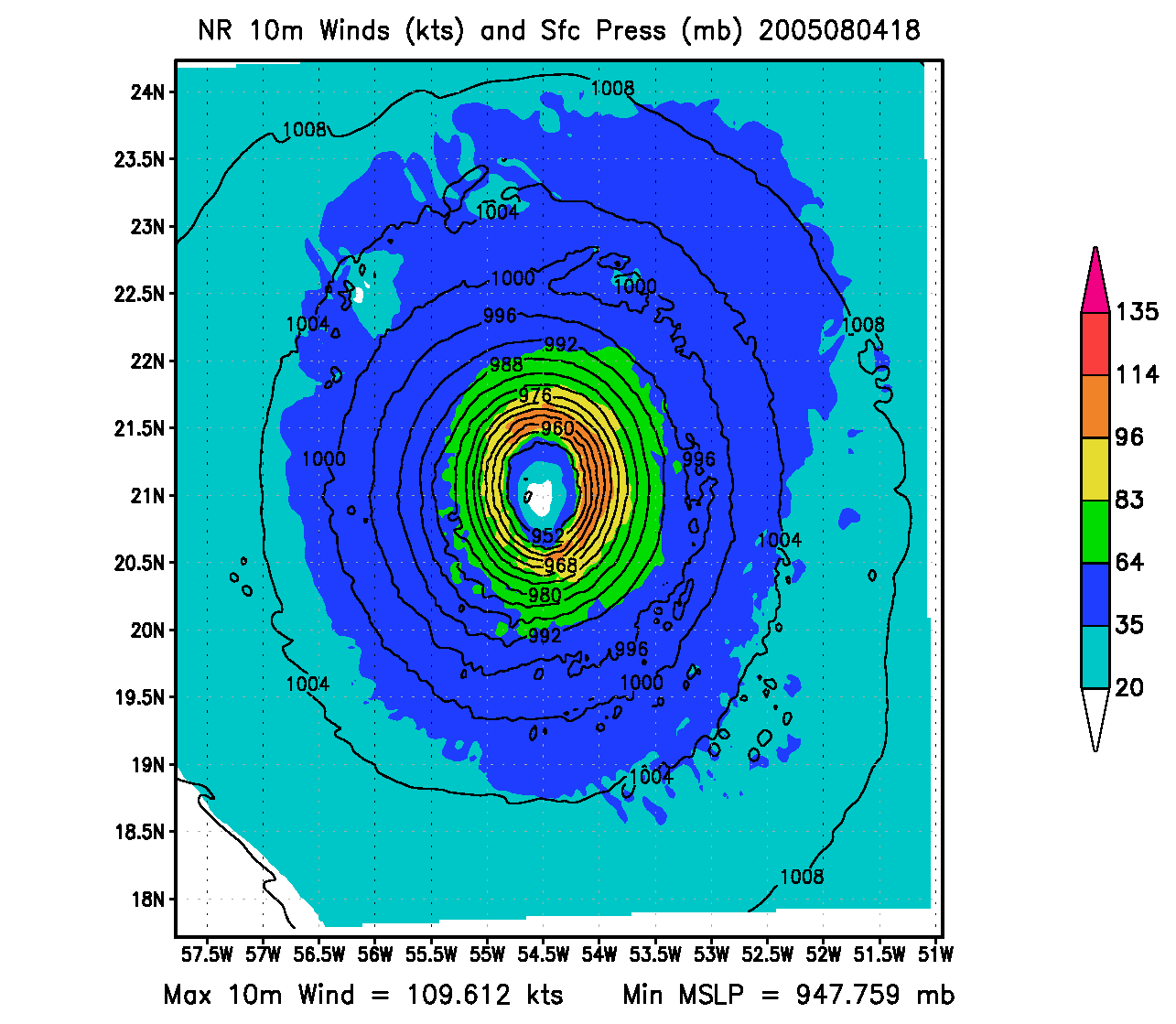 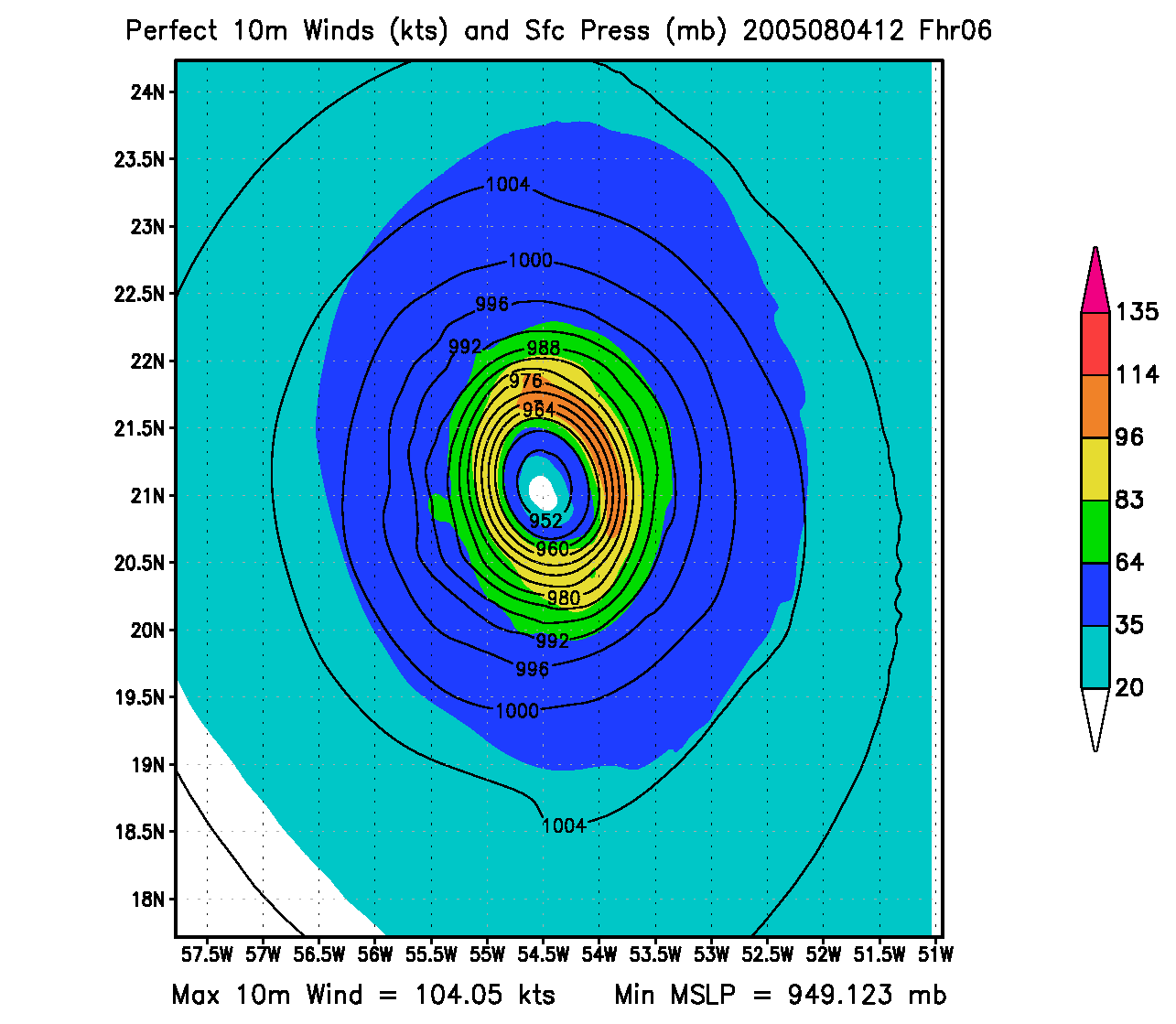